Gellner – 4 time zones (West – East direction)
„Modern forces inevitably have been working towards the confluence of political and cultural borders, towards merging political and cultural units.“

3 initial conditions of nation formation
Continuity of Independent Statehood
Dis-continuity of Independent Statehood
(+ no/some remnant institutions)
No Tradition of Independent Statehood
1st ZONE (Europe 1800)
Marriage of state and culture has been achieved during early modernity (age of enlightenment) 
States survived from the Middle Ages
Continuity of independent statehood 
7 states – politically and culturally integrated 
The process of integration lasted centuries
Transformative state nationalism
2nd ZONE (Europe 1900)
Marriage of state and culture has been achieved in the second half of 19th century

Germany:  1871 Bismarc
Italy: Risorgimento – the period of   liberation and political unification of Italy 1866/1870 (Mazzini, Garibaldi) 	
No state continuity but other preconditions existed - culturally integrated, political fragmentation, high culture
Integrative (ethnic) nationalism
Forerunner of 3rd ZONE:
Greece: independence war 
		1821-1829 (1832) 
Bulgaria, Serbia, Romania 1878
3rd ZONE (Europe 1918)
Many of these states became independent after 1st world war – principle of self-determination
Political + cultural fragmentation, many dialects, it was not always obvious what was a new language and what was only regional dialects (Slavonic languages), linguistic lines were very blurred… but GE – Czech linguistic border
No statehood but remnant {partly remaining} and functioning institutions in multi-ethnic state {Habsburg Empire} – Cz, Hu, Pl, Norway (1905)
Disintegrative (ethnic) nationalism
LANGUAGES BEFORE WWI
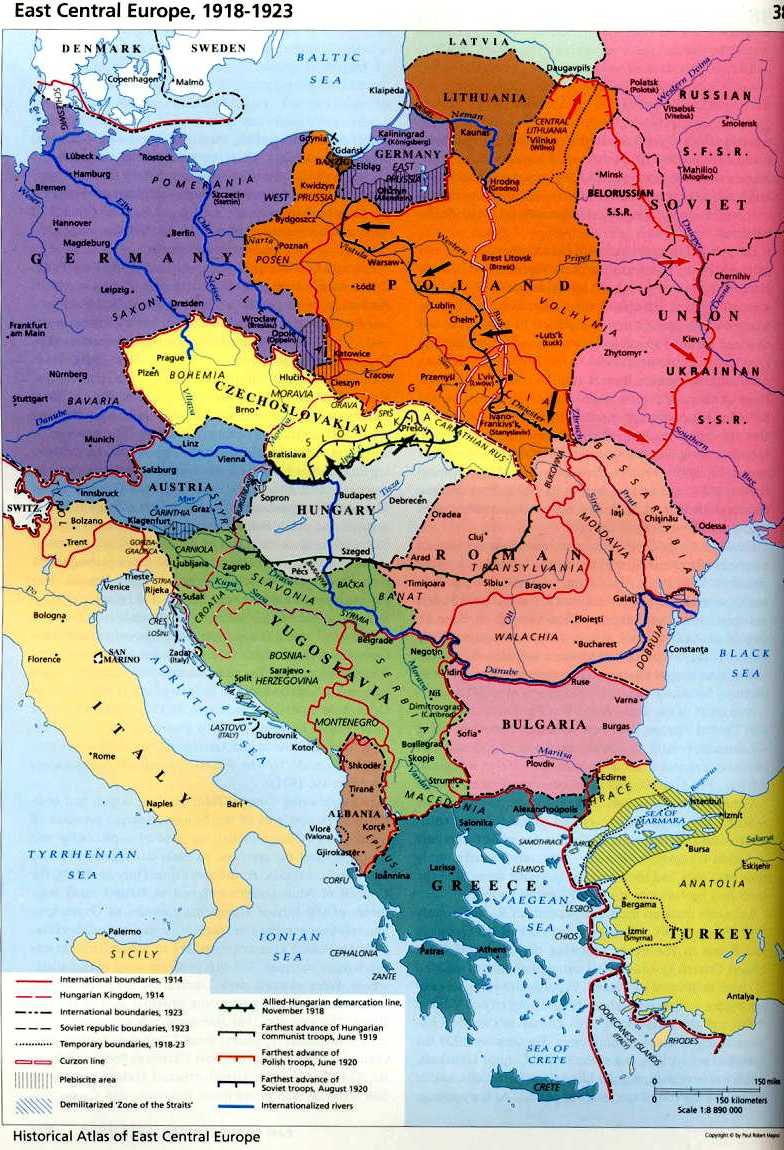 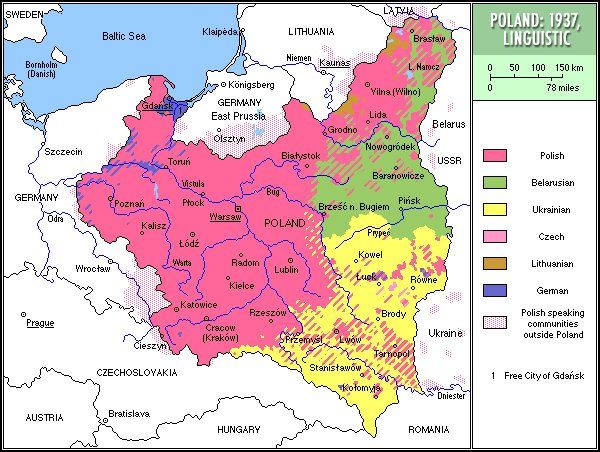 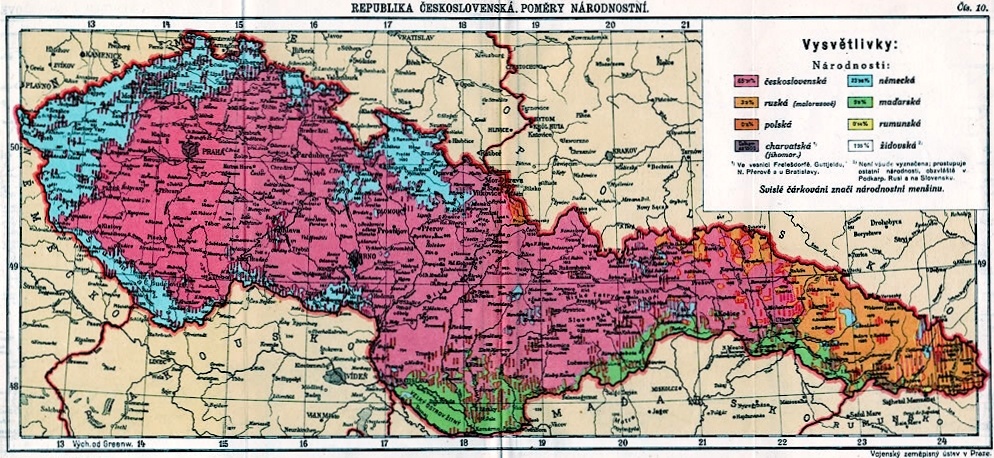 4th ZONE (Europe 2000+)
No tradition of independent statehood at all {Slovakia, Slovenia, Finland, Estonia}  
Orientation towards cultural/folklore history.
The spread of bolshevism repressed the national emancipation movements
USSR: Ukraine, Baltic States, Armenia, Georgia,  etc.
Yugoslavia: Slovenia, Croatia, Monte Negro, Macedonia, Bosnia, Kosovo … 
Czechoslovakia: Slovakia …
Disintegrative (ethnic) nationalism
Central Europe: Fiction or Reality?
Turbulent Politics and Changing Borders
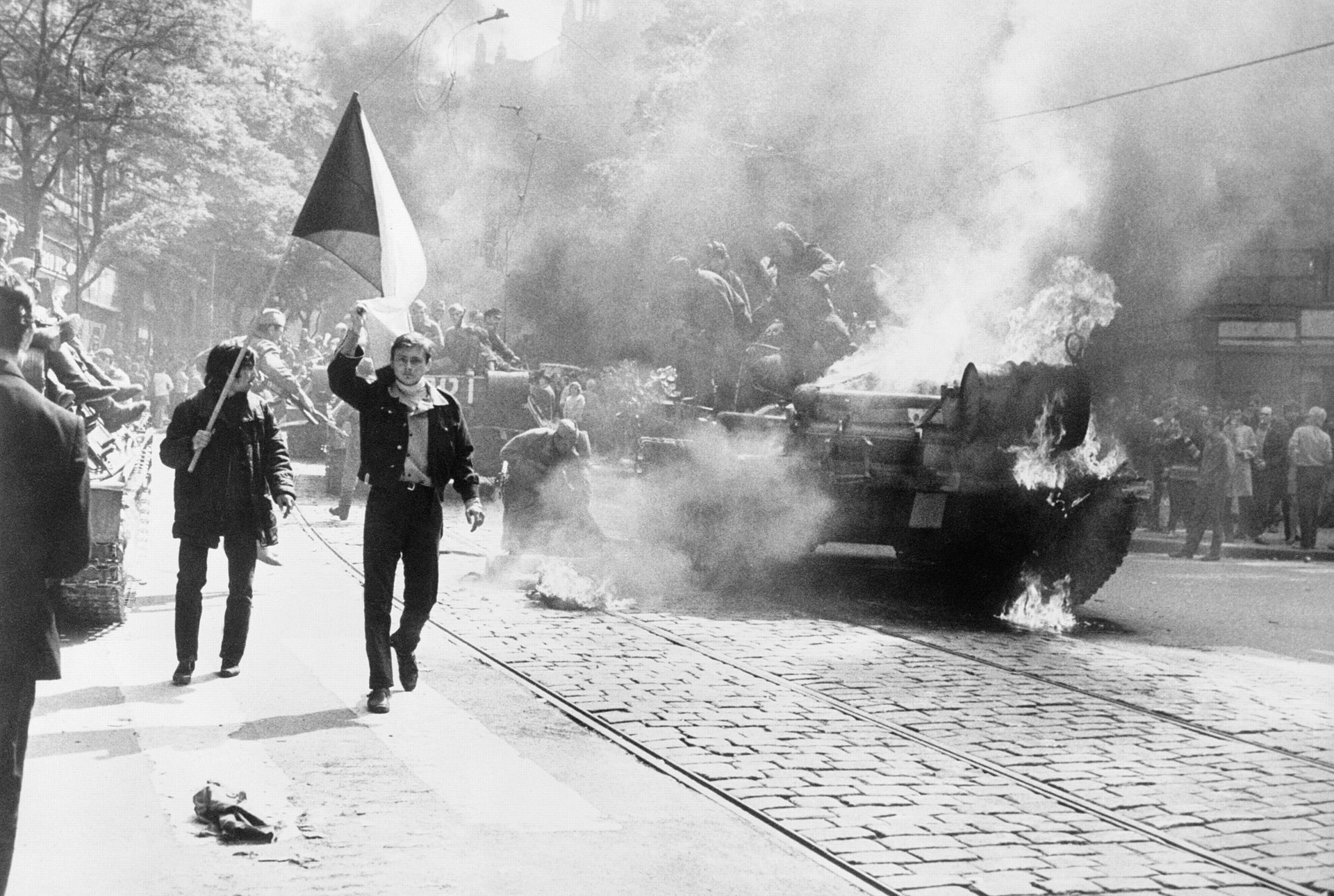 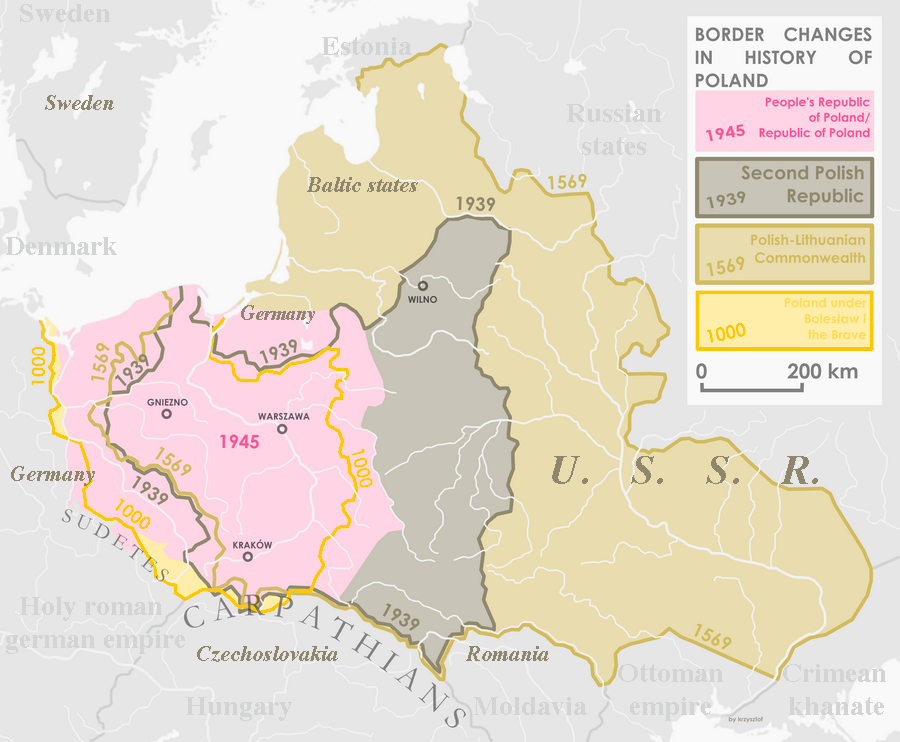 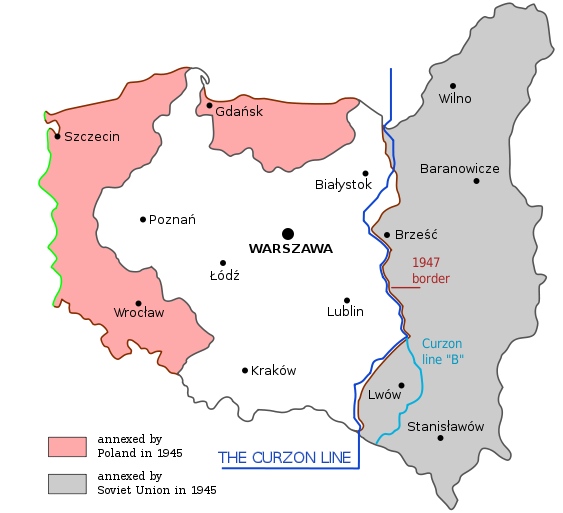 Hungary Prior 1918
Hungary Post 1918
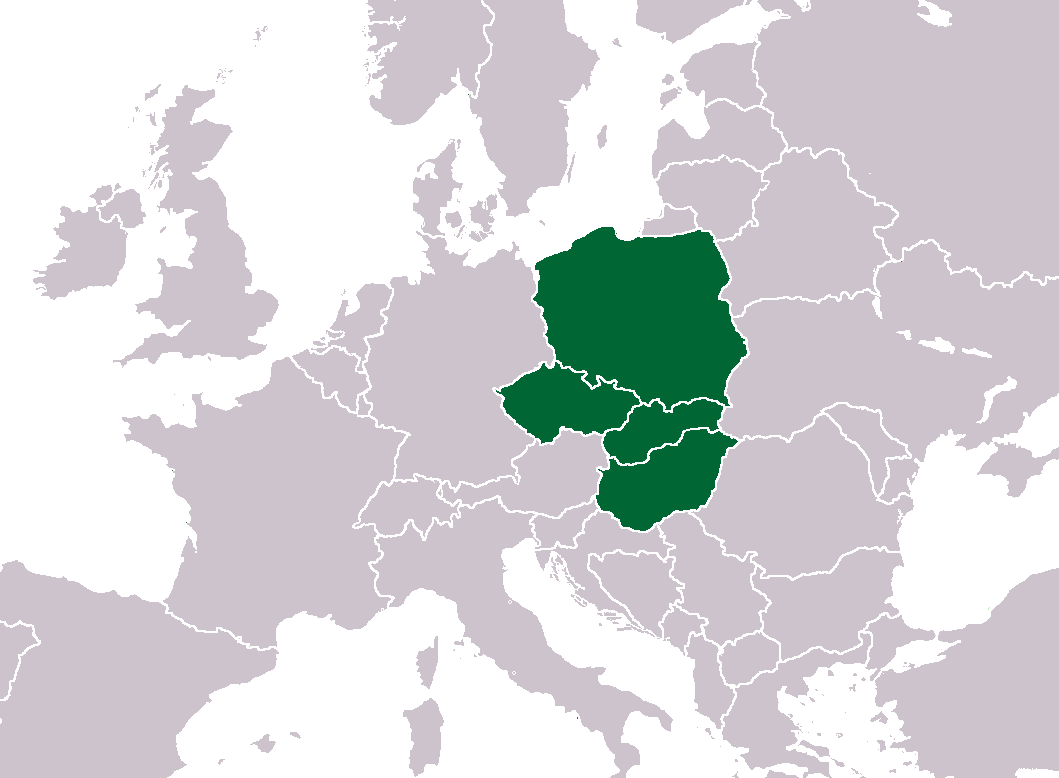 Visegrád Group 1991

Reference to the
Congress of 1335
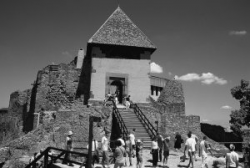 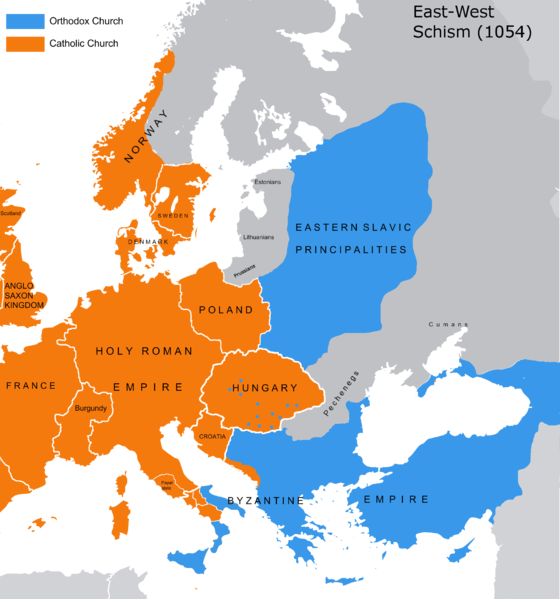 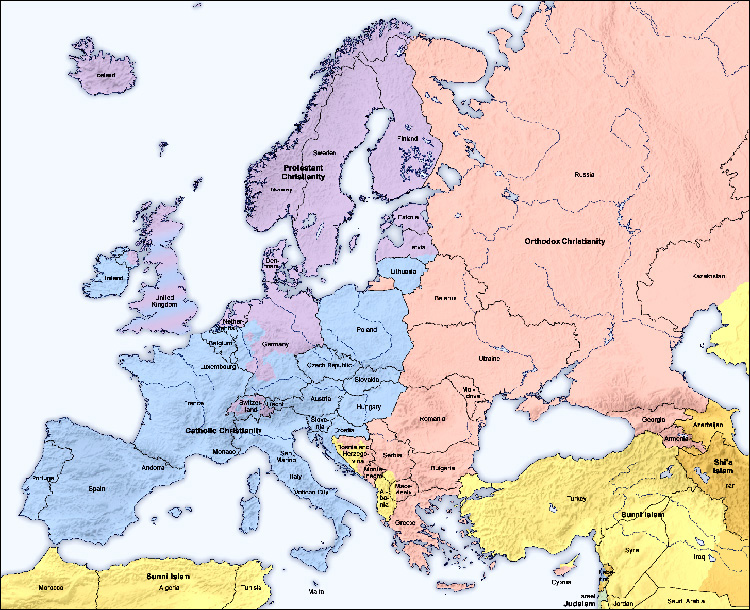 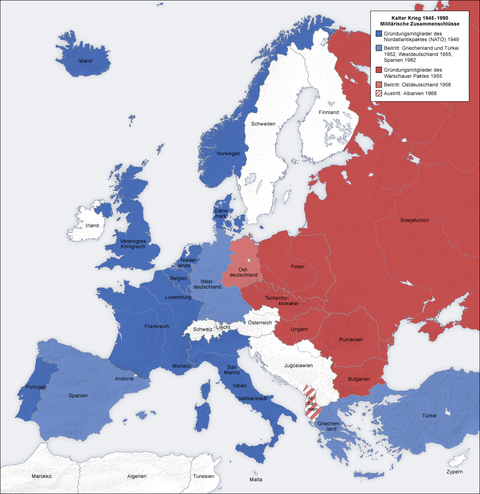 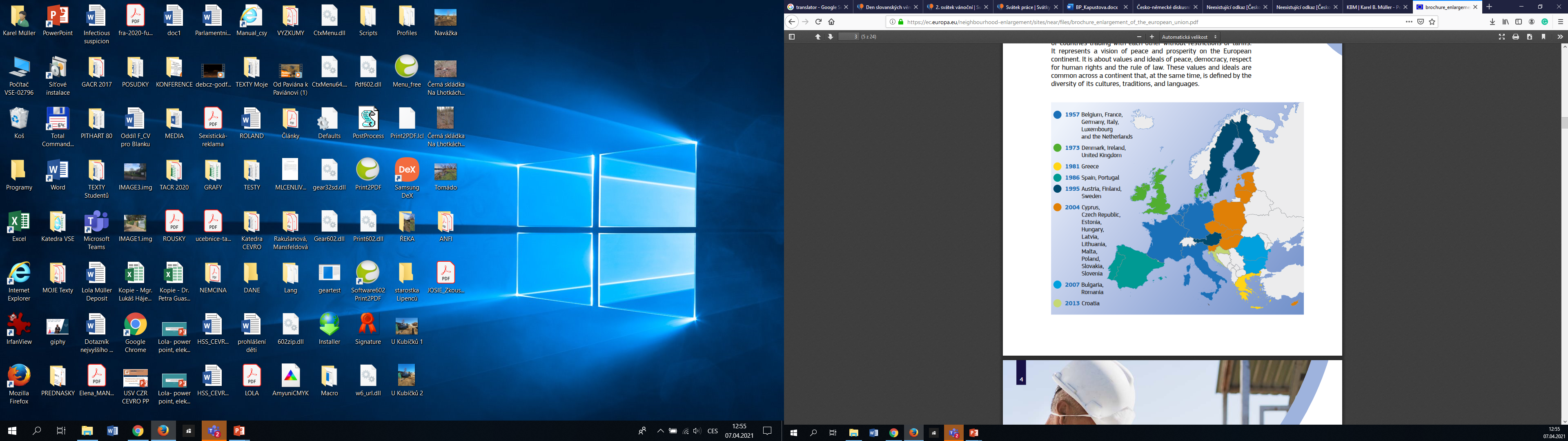 Post-communists Predicaments
Destruction of Public Sphere
Political Culture Consequences (political orientation/identities; no opposition; state as an enemy – us x them, disdain for political elites)
Social Consequence (fragmentation, anomy x conformity)
Adoration of Privacy 
Fear, Intolerance, Distrust 
Bonding Social Capital, Clientelism (Patronage)
Loss of Civic Virtues
Aloisie Müllerová (*1909 – †2011)
Aloisie Sommerová (Ludvík Sommer, shopkeeper, her father died in the WWI)
1909 (born in Hapsburg Empire in Moravia)
1918 (10 years old – Czechoslovakia)
1938 (30 years old – 1st break up of Czechoslovakia)
1939 (Annexation – Protectorate Böhmen und Mahren)
1945 (36 year old – Renewal of Czechoslovakia)
1948 (Communist Coup)
1968 (60 years old – Prague Spring)
1989 (80 years old – Velvet Revolution)
1993 (2nd Break up Czechoslovakia)
2004 (95 years old, Czechia joined the EU)
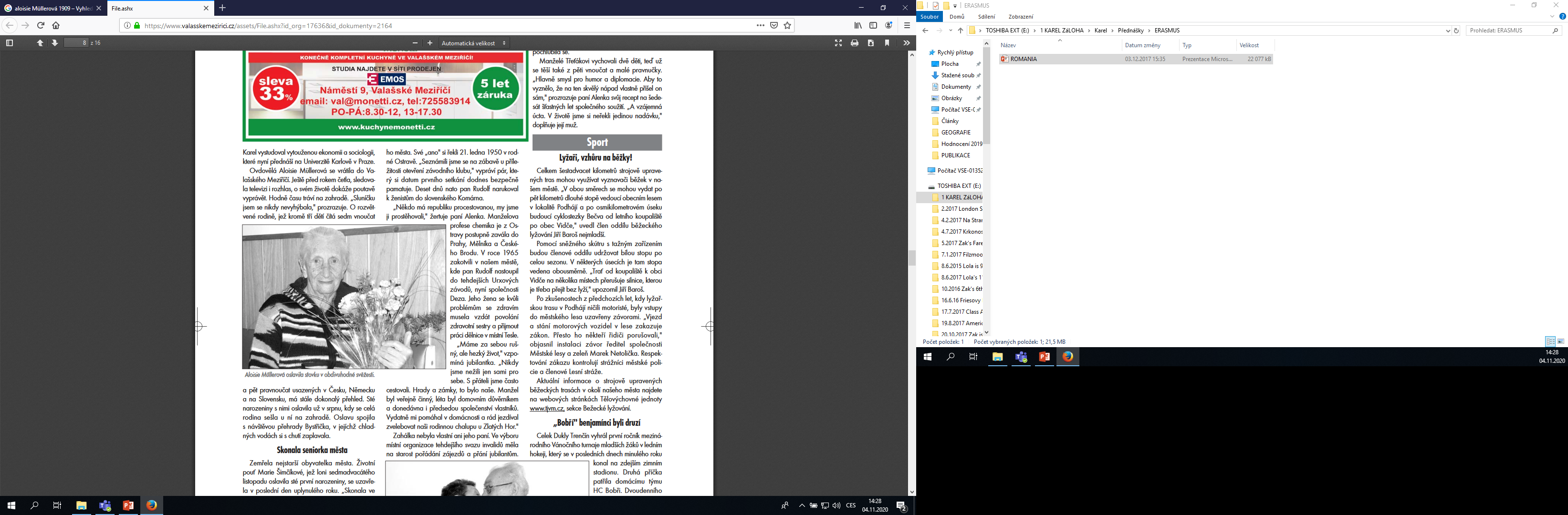 Monarchism
WWI
Democracy
Fascism + WWII
Communism – Stalinism (Cult of Personality)
Communism – Socialism with Human Face
Democratic transformation
Break up of Czechoslovakia
European Union
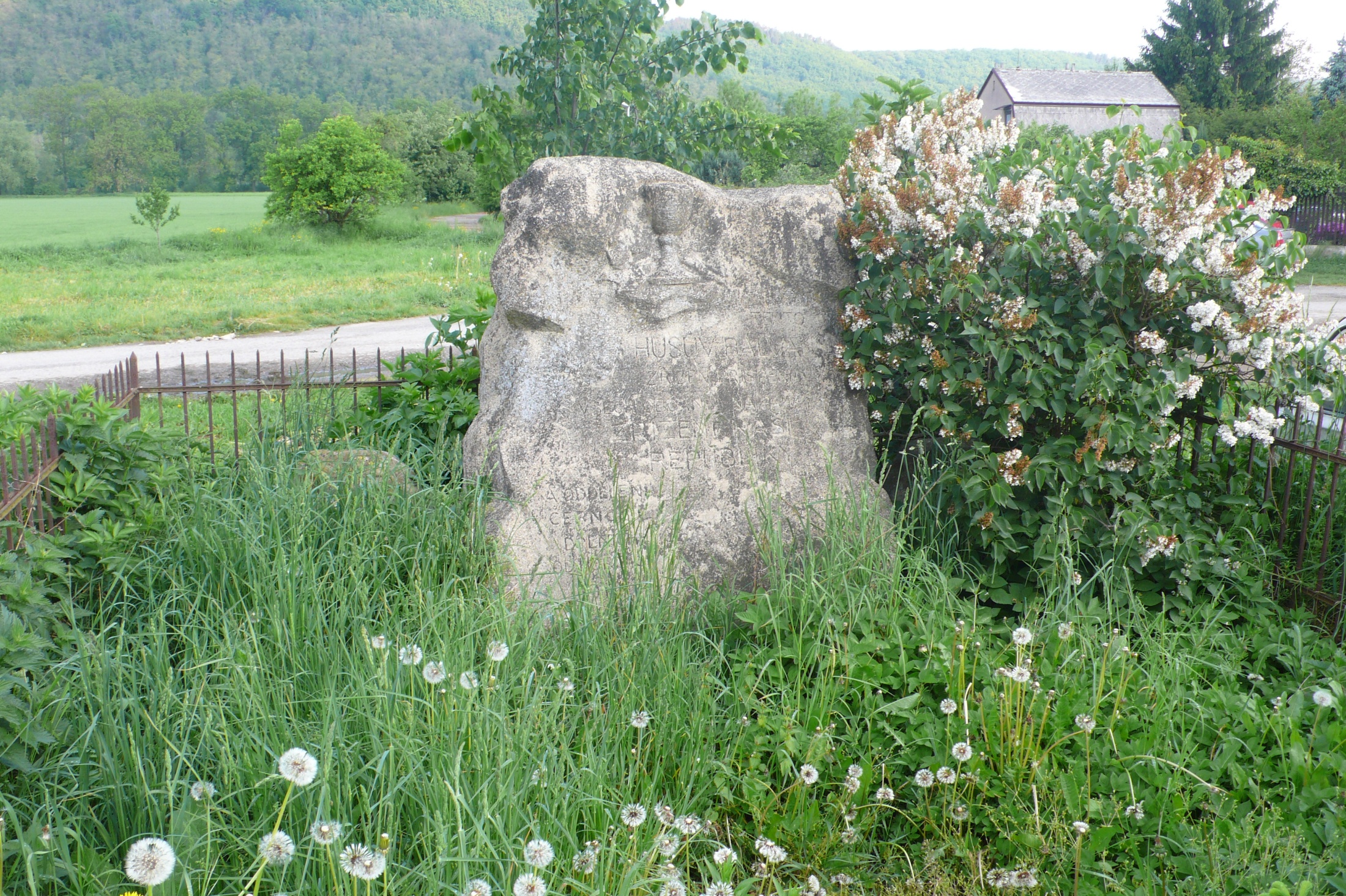 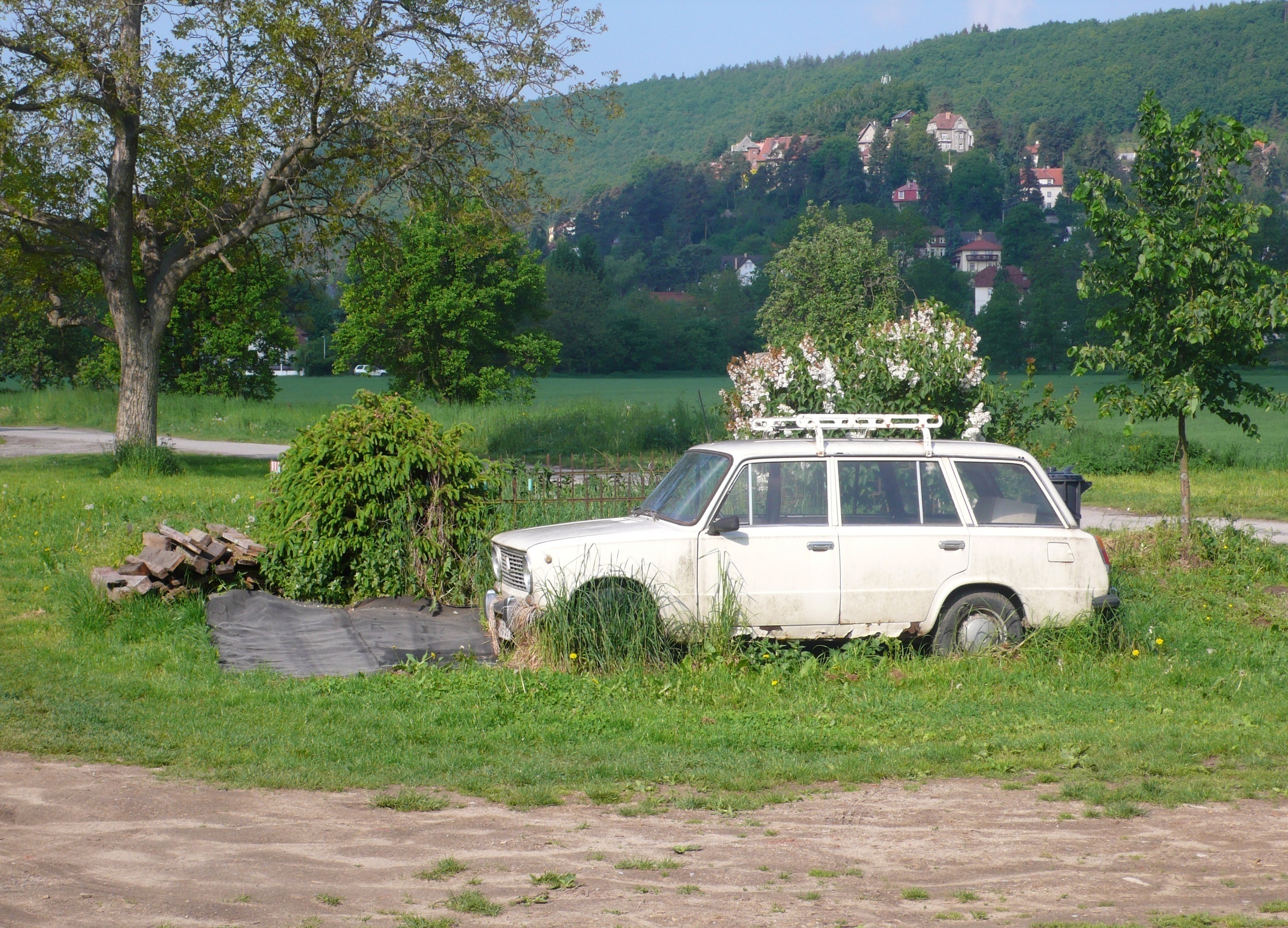 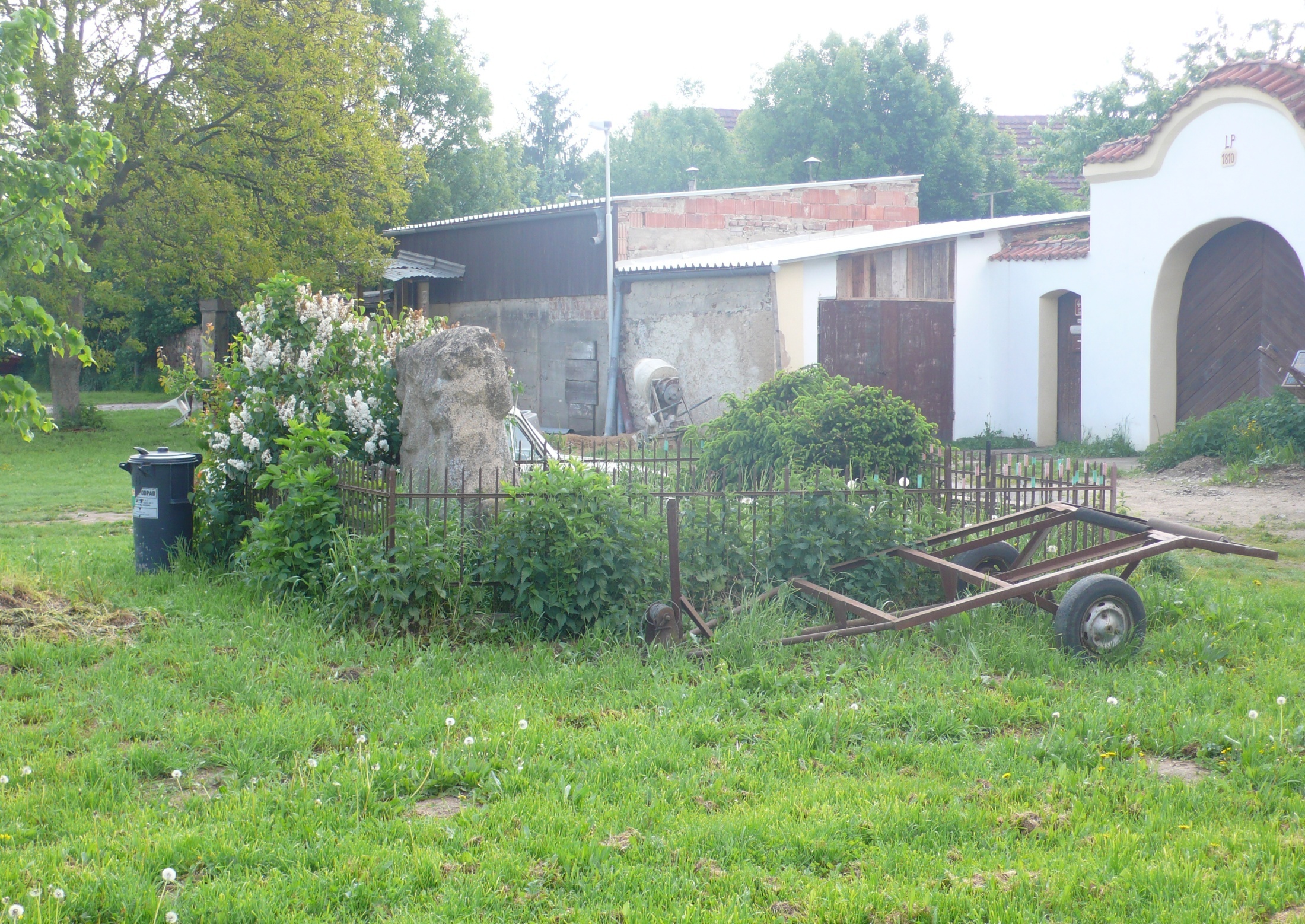 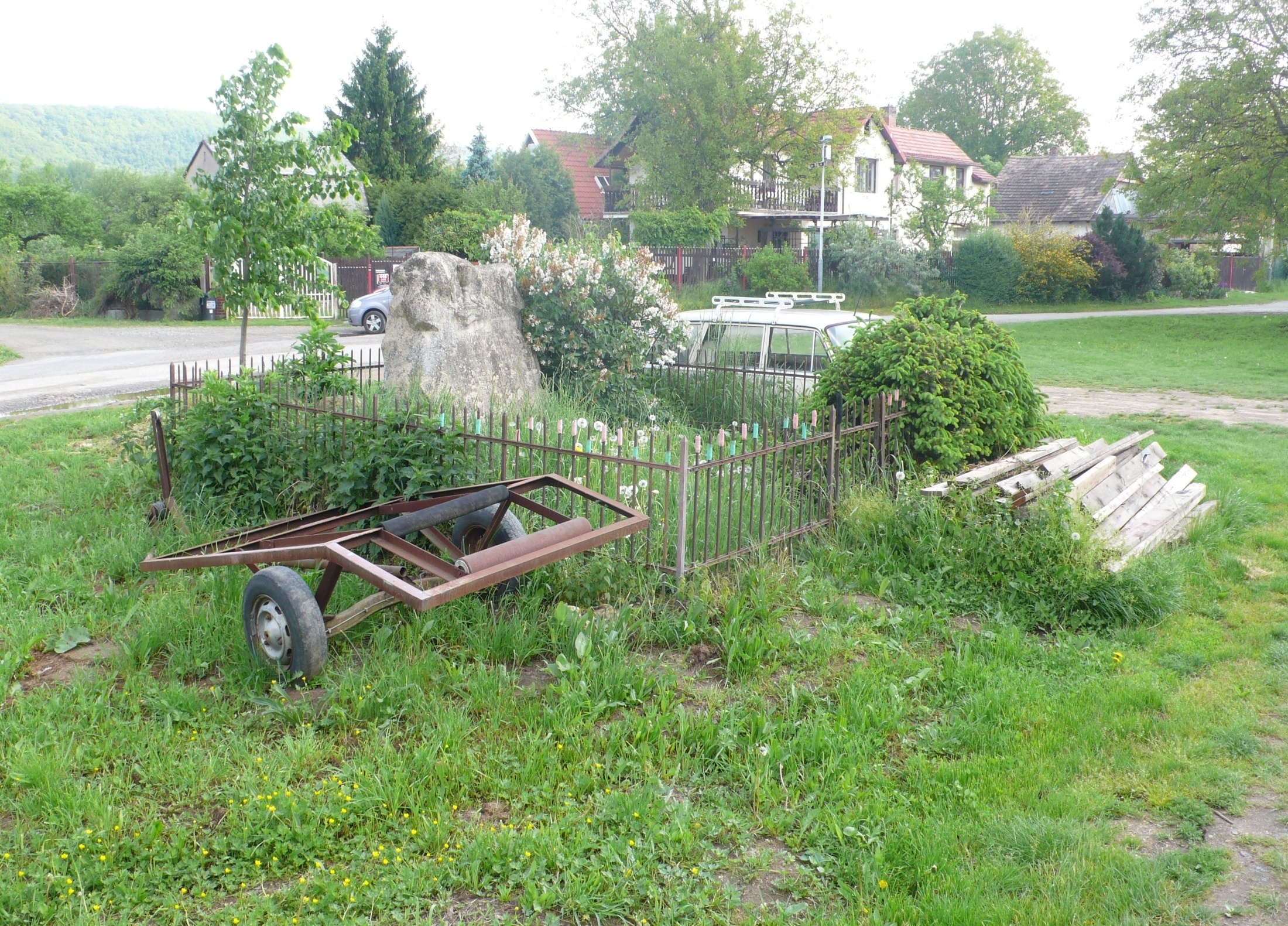 IMPERIAL Queen Victoria
23
Place de la République Paris
24
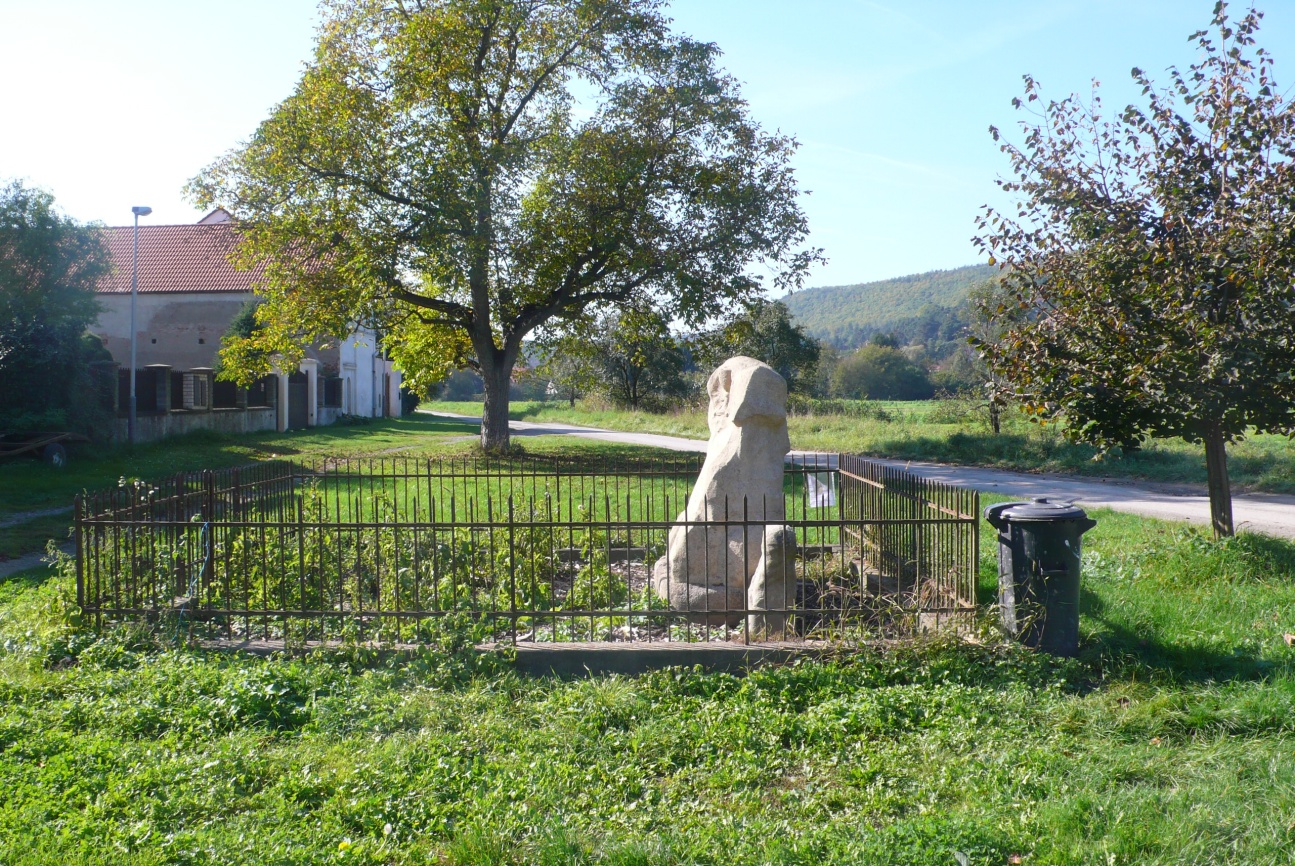 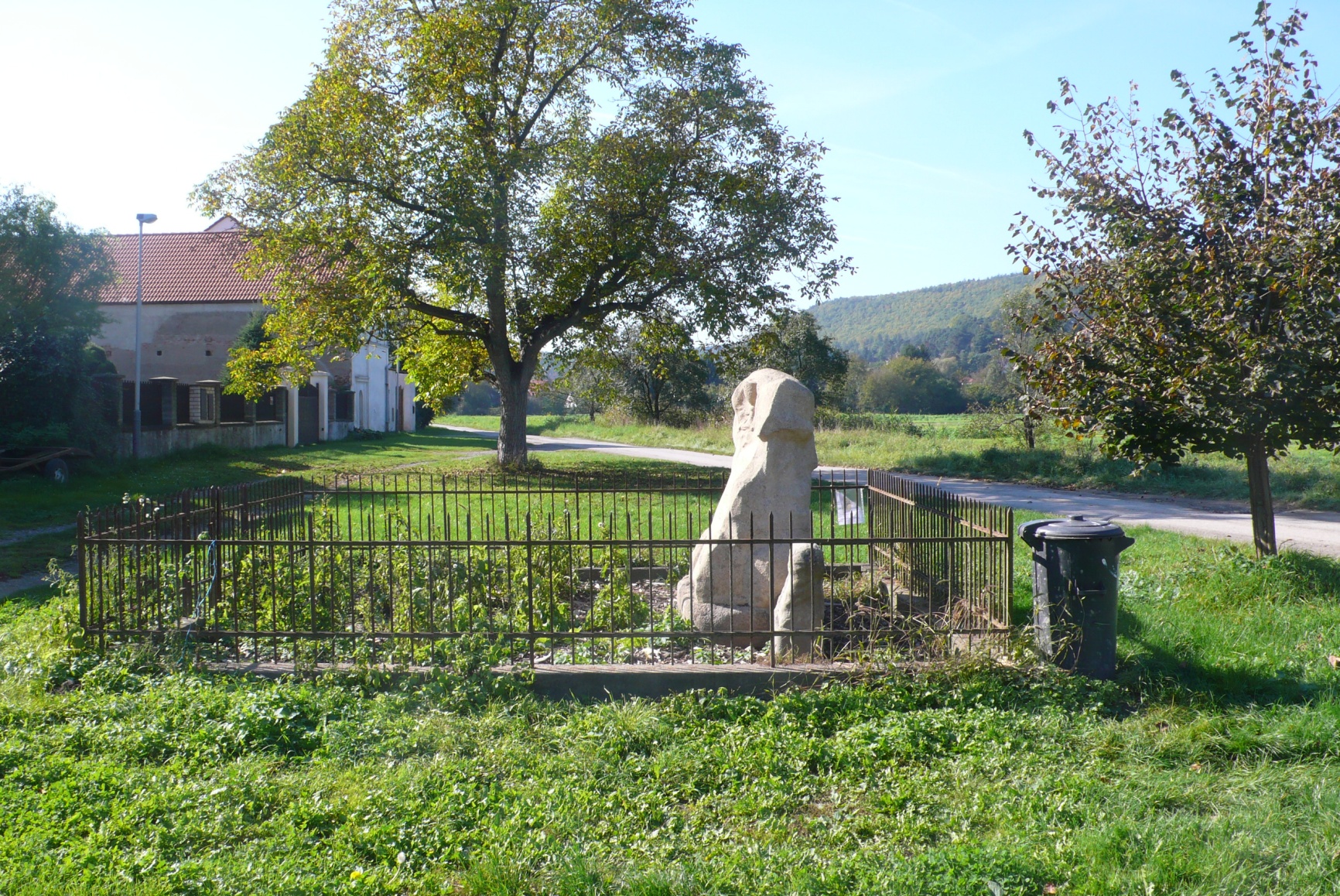 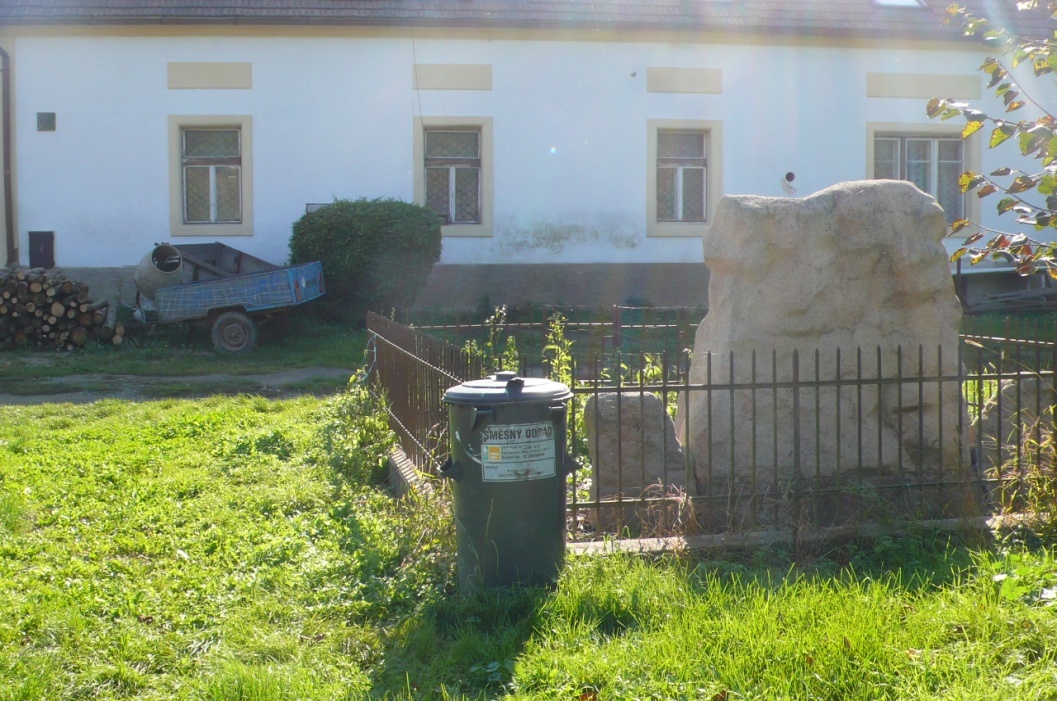 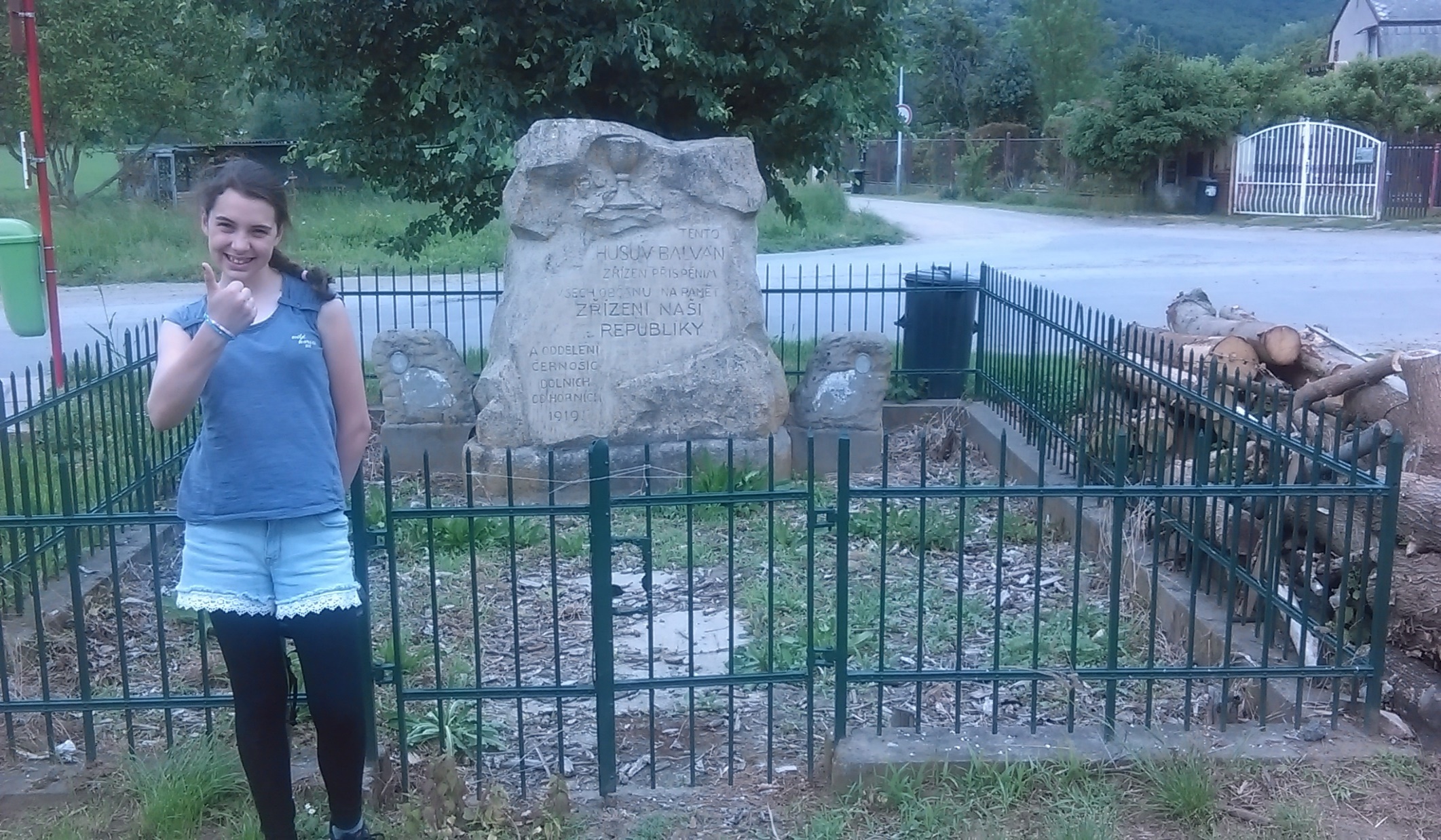 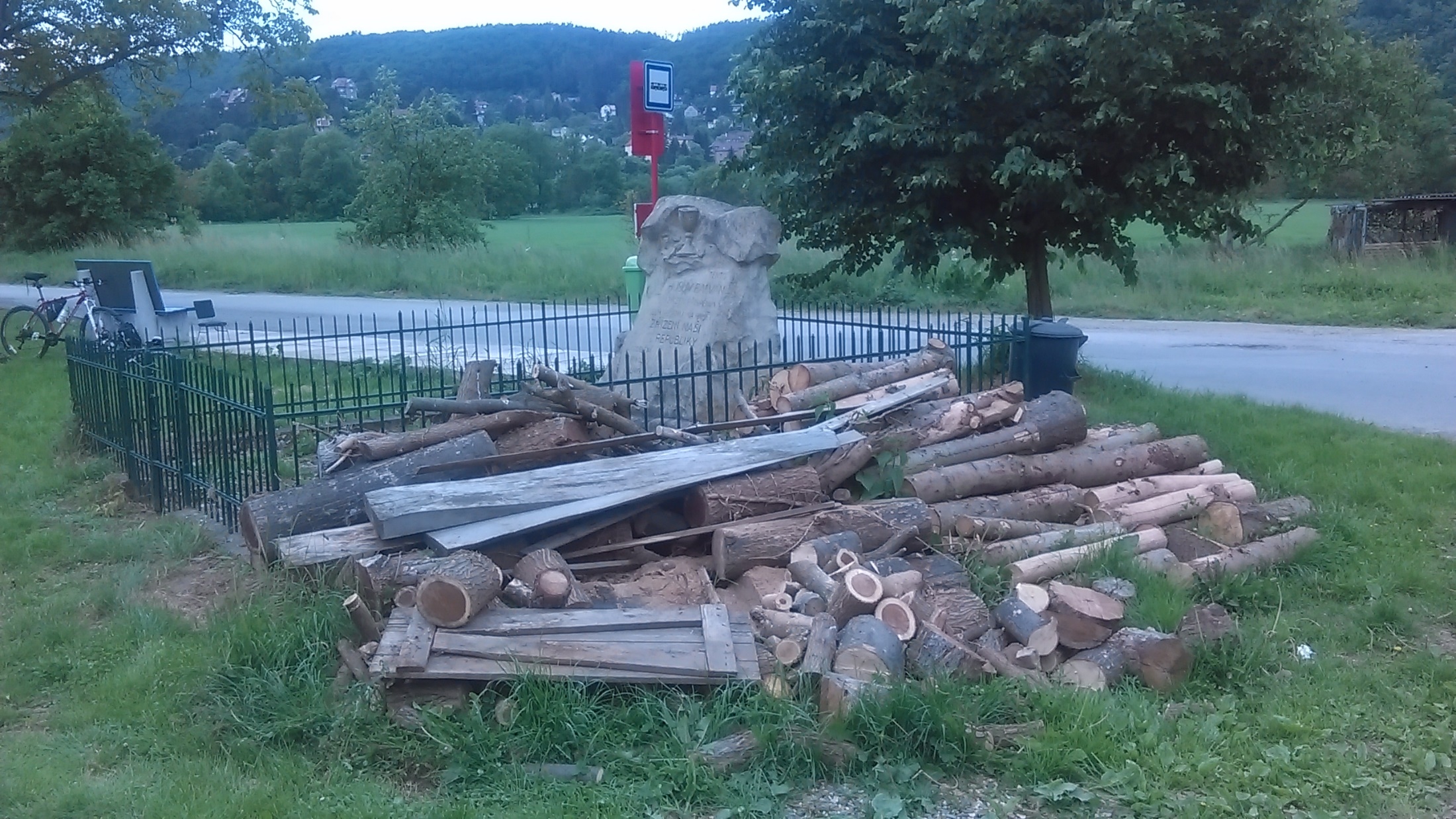 Central Europe? Summary
Peripheral but a solid part of the Western Christianity 
Peripheral but a solid part of the Western Europe (until ?)
Legacy of Multiethnic Empires (Vienna, Berlin, Moscow)
Communist and Post-communist Legacy 
Including experience of transformation
Destruction of public sphere, adoration of privacy
Open massive resistance against the Soviet rule
East Germany 1953
Hungary 1956
Czechoslovakia 1968 (Prague Spring)
Poland (1956, 1980 – Solidarity)